Університетський коледжКиївського університетуімені Бориса Грінченка
ПРЕЗЕНТАЦІЯз навчального курсу “Екологія” на тему: 
«Поновлювані джерела енергії. Біоенергетика (деревина, відходи, біопаливо)»
Виконали студенти Ткаченко Ю. Д. і Сімон О. А.
ПОмс-2-13-4.Од групи 2 курсу
Керівник:  Коровіна В. А.
Київ 2015
Зміст
Поняття про поновлювані джерела енергії
Поняття про біоенергетику:
Принцип роботи;
Переваги використання;
Недоліки використання;
Основні проблеми на шляху використання;
Використання у світі;
Використання в Україні та можливі перспективи.
Вступ
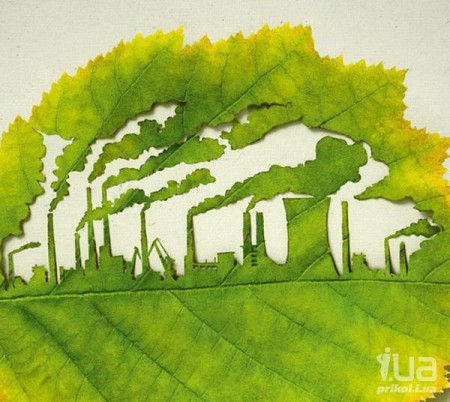 Мета роботи – висвітлити деякі аспекти стану відновлюваної енергетики, окреслити перспективи її розвитку, охарактеризувати переваги біоенергетики.
Енергетика як галузь промисловості є об’єктом дослідження.
Предметом виступає біоенергетика як її особлива складова.
Використані теоретичні наукові методи (аналіз, синтез, узагальнення).
1. Поняття про поновлювані джерела енергії
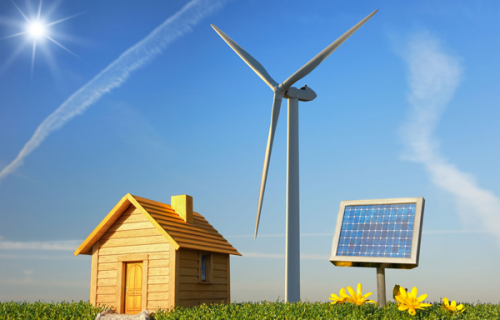 Альтернативна енергетика – сукупність перспективних способів отримання, передачі і використання енергії при низькому ризику заподіяння шкоди довкіллю. Основним напрямком такої енергетики є пошук і використання альтернативних джерел енергії. Поновлювані джерела енергії – природні речовини і процеси, які дозволяють людині отримати необхідну для існування енергію.
2. Поняття про біоенергетику
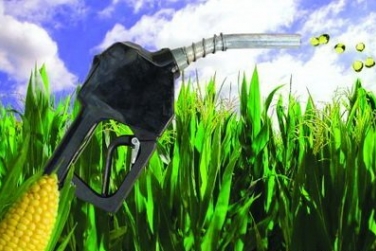 Біоенергетика – галузь електроенергетики, що спеціалізується на використанні біомаси. До біомаси відносять усю рослинну і вироблену тваринами субстанцію. Енергія виробляється як з твердих видів біопалива (гранули з деревини (пелети), лушпиння, соломи і т. п., брикети), так і з біогазу та рідкого біопалива різного походження.
2. а) Принцип роботи
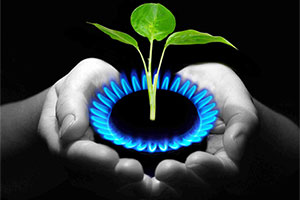 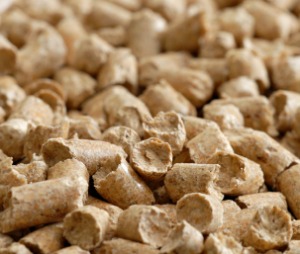 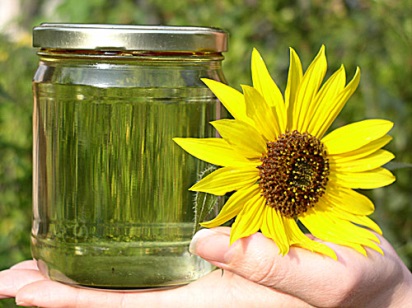 За рахунок спалювання певного об’єму біомаси вивільнюється енергія, а разом з нею набагато  менше шкідливих речовин, аніж при спалюванні звичайного палива.
2. b) Переваги використання
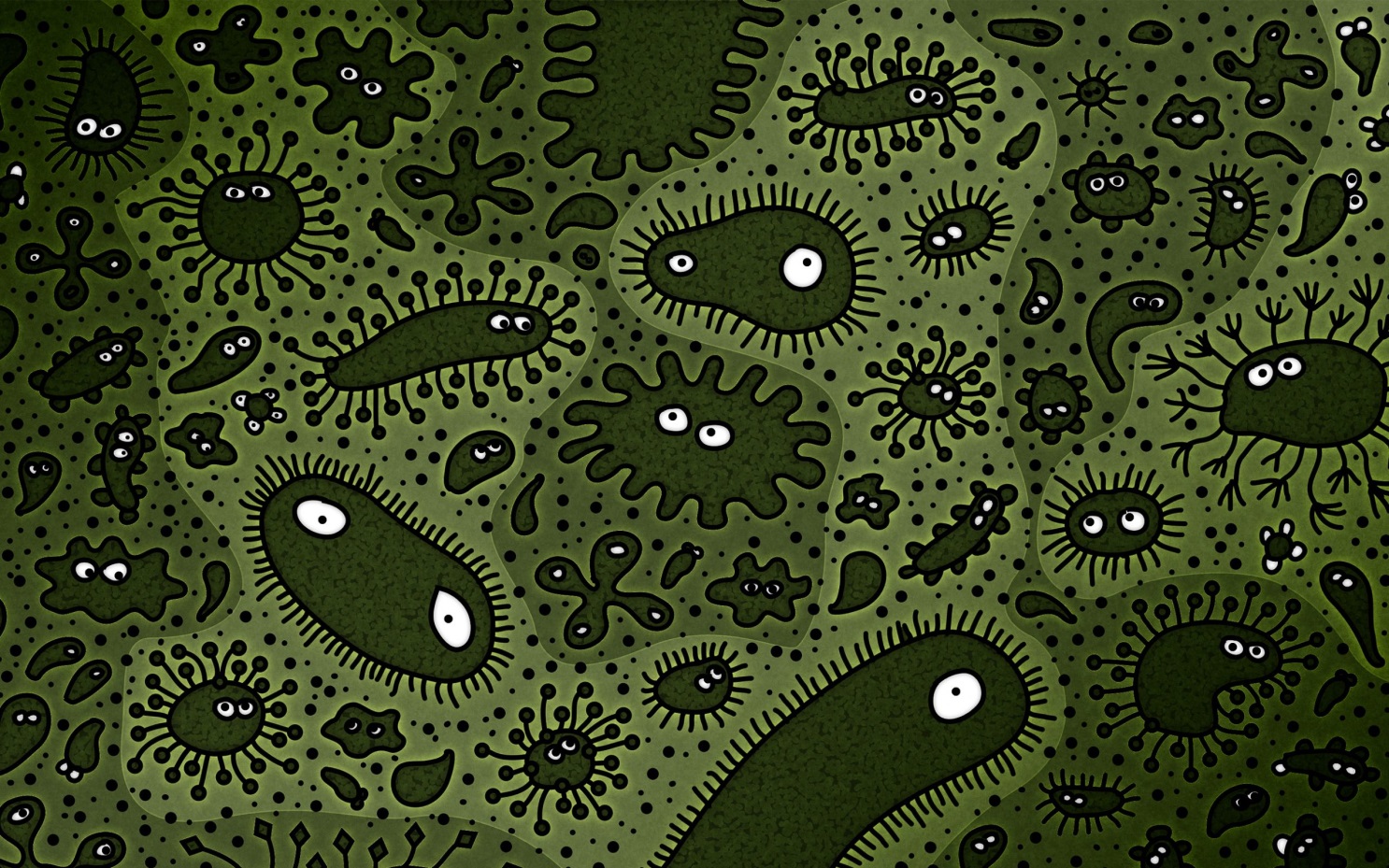 Основні переваги використання біопалива: 
можливість його природного поновлення;
воно повністю розкладається мікроорганізмами, і тому відносно безвинне для навколишнього середовища;
зменшення шкідливих викидів в атмосферу; 
завантаження вільних потужностей спиртової галузі; 
стимулювання сільськогосподарського виробництва; 
стабілізація роботи в агропромисловому комплексі.
2. b) Переваги використання
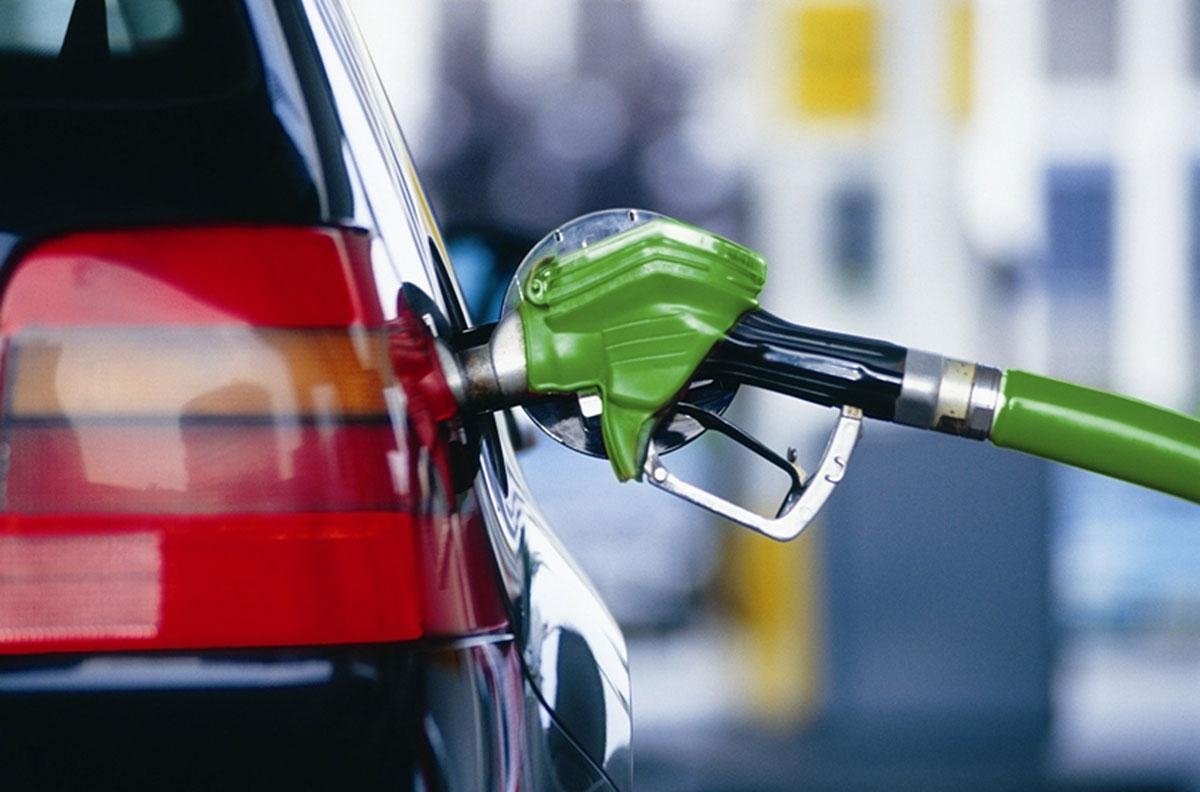 Переваги використання рідкого біопалива для автомобілів:
• знижена ціна палива;
• зниження концентрації шкідливих речовин при згорянні подовжує терміни експлуатації машинного масла, фільтрів;
• не утворюється нагар на свічках запалювання;
• свіже повітря навколо вас при русі;
• двигун не перегрівається під час сильної спеки і в пробках;
• біогаз більш безпечний при ДТП, так як має меншу температуру спалаху і схильність до вибухів, ніж бензин.
2. с) Недоліки використання
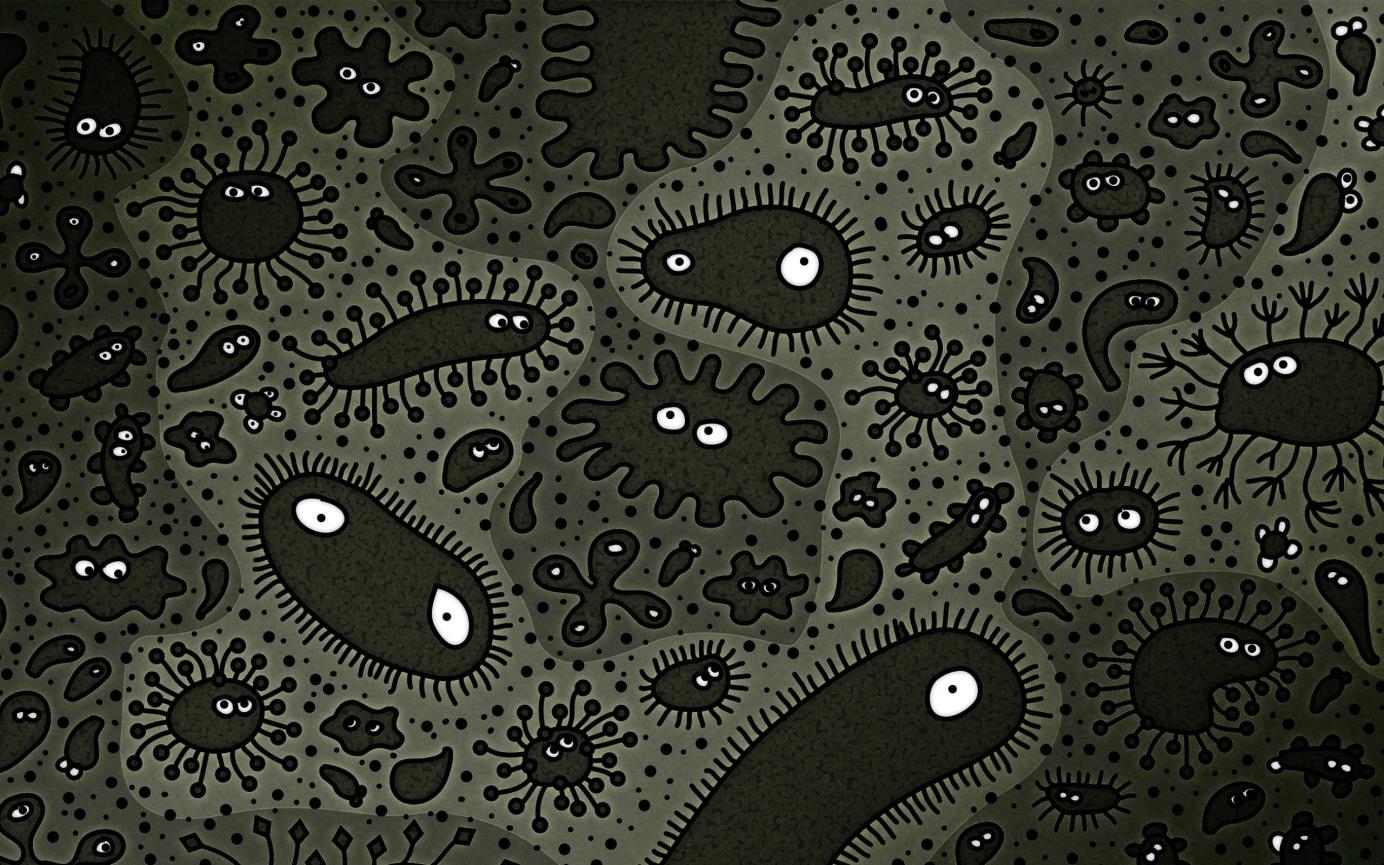 Основні недоліки використання біопалива: 
затрати на рослинну олію – закупівля зерен олійних культур, транспортування, зберігання та одержання олії;
необхідно задіювати громадські території під плантації, бо для промислового  насадження необхідна велика територія;
небезпека монокультури;
висока потреба в субвенціях (дотаціях);
невисокий виробничий потенціал;
ріст цін на продукти харчування.
2. с) Недоліки використання
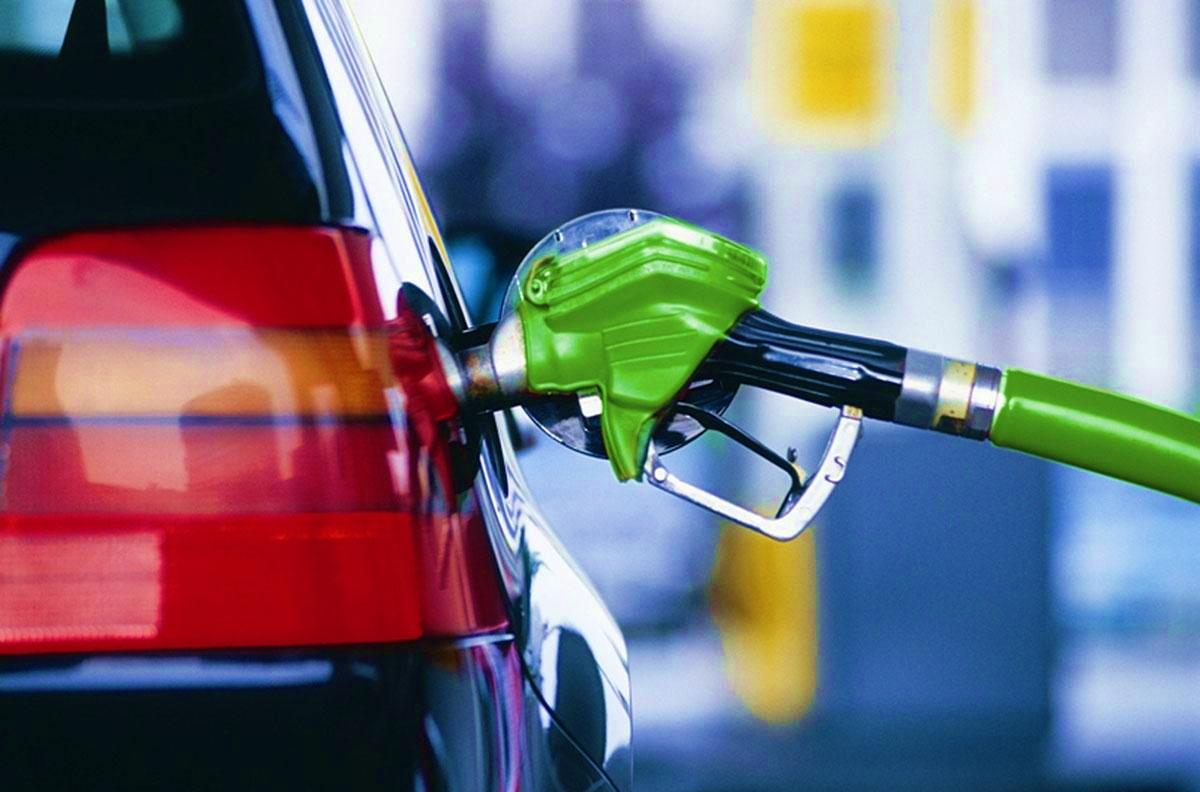 Недоліки використання рідкого біопалива для автомобілів:
• низька теплотворна спроможність в порівнянні з бензином;
• більш висока собівартість виробництва біопалива;
• коррозійність складу масел біопалива для тих матеріалів, які використовуються в частинах машин і механізмів.
2. d) Основні проблеми на шляху використання
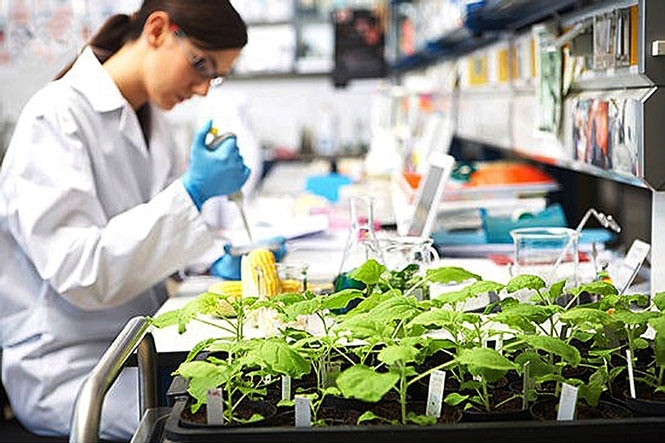 Ринок біопалива в Україні знаходиться на етапі свого зародження;
Хоча в країнах Європи питання впровадження біопалива у виробництво активно розглядається і досліджується, кризовий стан української економіки зумовлює певне призупинення цих процесів;
Більша частина сировини, з якої можна було б виготовляти біологічне пальне, спрямована на експорт в країни Європи для забезпечення їх власних потреб;
Значні недоліки використання;
Нове обладнання коштує доволі дорого.
2. е) Використання у світі
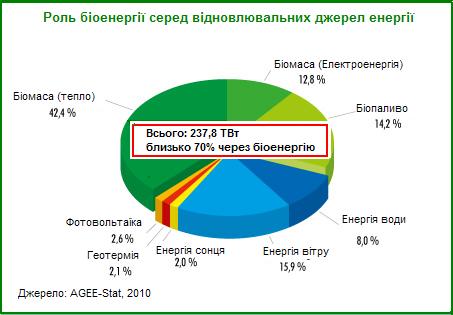 США – деревні відходи
Маврикій – сільськогосподарські відходи (цукрова тростина)
Південно-Східна Азія – сільськогосподарські відходи (рисове лушпиння)
Великобританія – залишки тваринництва
2. е) Використання у світі
Частка біомаси серед відновлювальних джерел енергії країн Європи, 2011 рік
2. f) Використання в Україні та можливі перспективи
На 2015 рік Біоенергетична асоціація України прогнозує зростання  цих показників у зв'язку з гострою необхідністю заміщення російського газу іншим паливом.
2. f) Використання в Україні та можливі перспективи
Пропозиції щодо розвитку біоенергетики в Україні:
☼ Поступово ліквідувати існуючу систему субсидування з бюджету України вартості природного газу для населення і ЖКГ.
☼ На державному рівні встановити адекватні цілі по розвитку біоенергетики, зокрема в оновленій стратегії України до 2030 року.
☼ Зробити простішою процедуру отримання податкових пільг для ввезення в Україну енергоефективного обладнання.
☼ Встановити «зелений» тариф для електроенергії, виробленої з біогазу, твердих побутових відходів та при спалюванні біомаси з викопними паливами.
☼ Зробити простішою процедуру надання землі під об’єкти біоенергетики.
☼ Державна допомога в інвестуванні Біоенергетичної асоціації України.
☼ Організувати на державному рівні процес субсидування покупки біоенергетичного обладнання в розмірі 20-30% від його вартості (в залежності від виду обладнання).
Висновок
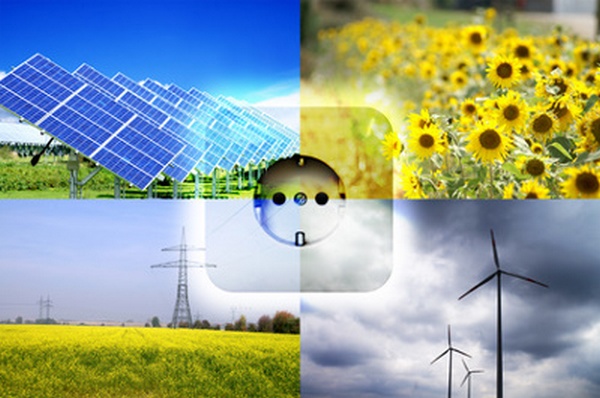 Україна, як аграрна держава, має значний потенціал для розвитку власного ринку біопалива, що є надзвичайно важливим фактором в умовах нестабільної світової економіки, та росту цін на традиційні енергоносії. Вирішити проблеми використання біопалива можна за рахунок переходу частини господарств на новітні енергозберігаючі технології.
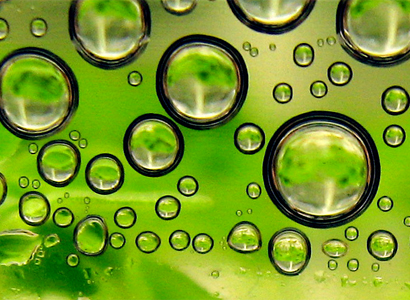 Але в Україні багато с/г підприємств, які з недовірою відносяться до екологічно чистого пального. Тому на нашу думку в країні існує велика потреба інформування населення, а особливо тих, хто веде сільськогосподарську діяльність, про переваги та недоліки використання біопалива.
Література:
Коксал О. Чинники розвитку і проблеми використання біопалива / О. Коксал, І. Деллал // Актуальні проблеми економіки. - 2012. - № 11. - С. 368.
Альтернативна енергетика України: матеріали до уроків, факультативів, МАН / Сергій Величко, Олександр Третьяков. - Харків : Основа, 2010. – 126.
Альтернативні джерела енергії: Навчальний посібник / Світлана Дев’яткіна, Тетяна Шкварницька ; М-во освіти і науки України, Нац. авіаційний ун-т. - К. : НАУ, 2006. - 89, с